INFORMATĪVAIS SEMINĀRS«GRANTU KONKURSS 2025»
2025. gada 10. jūnijs
Satura rādītājs
Grantu programma. Pamatprincipi
Grantu programma 2025
Biežāk uzdotie jautājumi
Grantu programma Pamatprincipi
Grantu programma. Pamatprincipi
Projektu konkurss miltāra vai divējāda lietojuma produktu attīstības un pētniecības atbalstam 
Mērķis ir paaugstināt Latvijas aizsardzības un drošības jomas komersantu konkurētspēju, eksportspēju un inovāciju spējas, kā arī sadarbību ar pētniecības institūcijām militāru vai divējādas pielietojamības produktu un tehnoloģiju izstrādē
Grantus piešķir kā de minimis atbalstu (Komisijas Regula (ES) 2023/2831)
Atbalsta īpatsvars 50% no attiecināmajām izmaksām, ko var palielināt līdz 75%, ja projekts paredz pētniecības iestāžu iesaisti vai to pētnieciskā darba rezultātu izmantošanu, veicinot tehnoloģiju pārnesi, kā arī sadarbību ar pētniecības iestādēm
Grantu programma. Pamatprincipi
«…var attiekties uz prototipu izgatavošanu, demonstrējumiem, pilotprojektiem, jaunu vai uzlabotu produktu, procesu vai pakalpojumu radīšanu un testēšanu…»
Ceturtais līdz astotais tehnoloģiju gatavības līmenis jeb TGL (lai projekts nebeidzas tikai ar teorētisku pētījumu)
Atbilstības nosacījumi: projekta īstenošanai nepieciešamo zināšanu bāze un prasmes, reģistrēts Latvijā, Publisko iepirkumu likuma terminoloģija attiecībā uz citām atbilstības prasībām
Uzņēmums var pārstāvēt jebkuru tautsaimniecības nozari, būtisks ir sasniedzamais rezultāts/izstrādājamais produkts
Līdzfinansējuma princips un gradēta atbalsta intensitāte (EK regulās noteiktais);
Ierobežots projekta realizācijas laiks, kontrole par piešķirtā atbalsta izmantošanu atbilstoši paredzētajiem mērķiem
Grantu programma. Populārākas jomas
Pabeigtie projekti. Sasniegtie rezultāti
Grantu programma 2025
Normatīvais regulējums
Iesniedzamie dokumenti
projekta iesniegums 
atbalstam pieteiktā produkta apraksts un ar to saistītās biznesa idejas biznesa plāns
projekta tāme 
apliecinājums par projekta realizēšanai nepieciešamo finanšu līdzekļu pieejamību
informāciju, kas apliecina projekta iesniedzēja atbilstību MK noteikumu 18.1. apakšpunktā minētajām prasībām;
uzskaites veidlapa par sniedzamo informāciju de minimis atbalsta piešķiršanai saskaņā ar normatīvajiem aktiem par de minimis atbalsta uzskaites un piešķiršanas kārtību un de minimis atbalsta uzskaites veidlapu paraugiem
deklarācija par atbilstību MK noteikumu 2.3. apakšpunktā minētajām prasībām saskaņā ar normatīvajiem aktiem par kārtību, kādā komercsabiedrības deklarē savu atbilstību mazās un vidējās komercsabiedrības statusam
gadījumā, ja iesniedzējs – fiziska persona nav reģistrēta Iedzīvotāju reģistrā, tā iesniedz dokumentus, kas apliecina projekta iesniedzēja atbilstību MK noteikumu 18.4. apakšpunktā minētajām prasībām
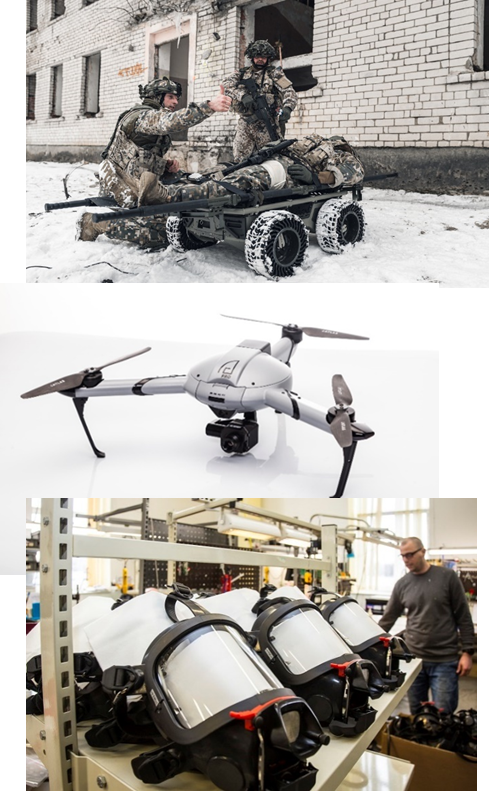 Grantu konkurss 2025Izmaiņas konkursa nolikumā
AM/NBS INTEREŠU AIZSARDZĪBA
Lielāka kontrole
fokusētāks
Grantu projektu vērtēšana
Projekts tiek noraidīts, ja:

neatbilst MK noteikumu prasībām
izveidojies nodokļu parāds (> 150 EUR)
jāpapildina atbilstoši nolikumam
projekta iesniegums nav noformēts atbilstoši konkursa nolikuma 3.1. – 3.3. punktā noteiktajām prasībām un trīs darba dienu laikā projekta iesniedzējs nav sniedzis pieprasīto informāciju vai sniegtā informācija ir nepilnīga
projekta iesniedzējs atzīts par maksātnespējīgu
AM iepriekš ar iesniedzēju pirms termiņa ir izbeigusi granta līgumu atbalsta saņēmēja pienākumu nepildīšanas dēļ
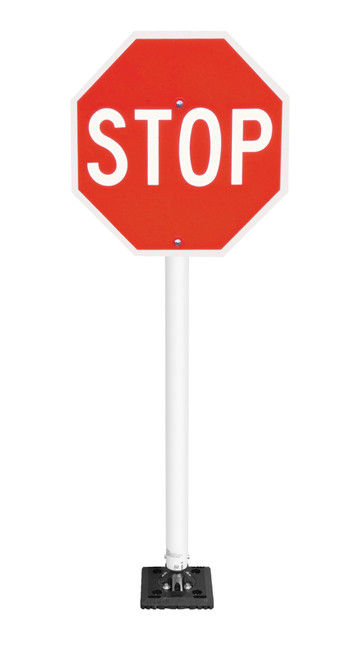 Projektu vērtēšanas kritēriji
Grantu konkursa tēmas 2025
Laika grafiks 2025
>30 darba dienas
60 darba dienas
~20 darba dienas
Biežāk pieļautās kļūdas/noraidīšanas iemesli
Projekta ideja neatbilst NBS vajadzībām

Projekta īstenotājam trūkst militārās pieredzes

Projekta ideja nav inovatīva/eksistējoši risinājumi apmierina

Pārāk ambiciozi plāni, kuri rada šaubas par projekta realizāciju

Nav konkretizēta NBS iesaiste projektā, vai arī tā ir plānota pārāk lielā apmērā
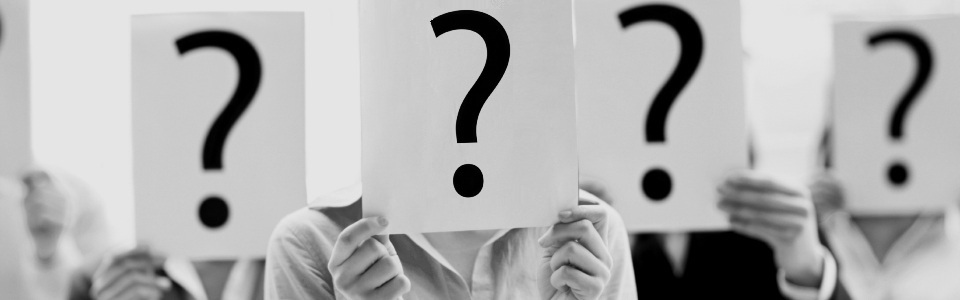 Biežāk uzdotie jautājumi
Kā apliecināt pētniecības iestāžu vai to pētnieciskā darba rezultātu izmantošanu?

Kas ir de minimis?

Kā/cik bieži notiek atbalsta izmaksa?

Kāds ir maksimālais piešķiramais atbalsts?

Cik bieži un kādā formātā jāiesniedz projekta atskaites?

Vai no piešķirtā granta iespējams segt izmaksas, kas ir veiktas jau pirms plānotā projekta īstenošanas, bet ir saistītas ar projektu?

Vai ir iespējams saņemt papildus informāciju/ tehniskās specifikācijas?
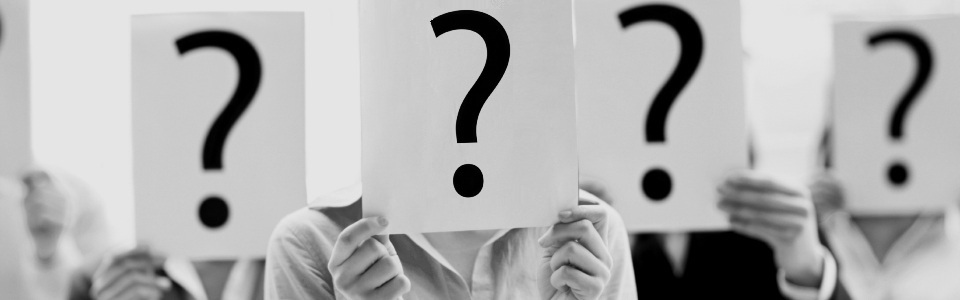 Kur sekot līdzi jaunumiem
Aktualitātes AM mājaslapā, sadaļā Uzņēmējiem

https://www.mod.gov.lv/lv/uznemejiem:

Jaunumi uzņēmējiem
Eiropas Aizsardzības fonda iespējas
Grantu programma


industrija@mod.gov.lv  
granti@mod.gov.lv
Paldies par uzmanību!